Building an IR Brand
Brainstorm hopes, dreams, values
Interview staff and colleagues
Scan the environment and beyond
Create a collective vision
Identify projects and opportunities that reinforce vision
Lead by example
Empower others to lead as well
Iterative not waterfall
Share rough drafts
Leverage websites, templates, and collaborative events
Get feedback and continually improve
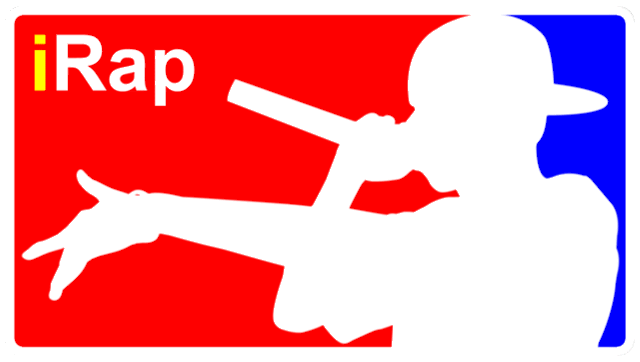